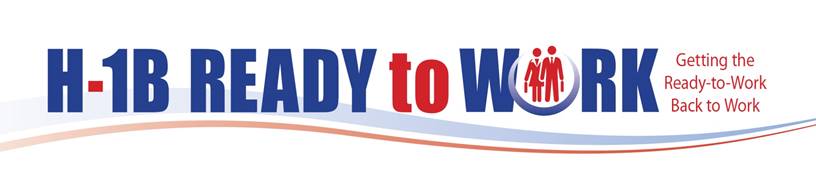 Job Seeker Branding and Job Search Strategies to Help the Long-Term Unemployed Regain Confidence and Return to Work
Date: October 15, 2015; 1:30 p.m. EST
Presented by: Jen Swidler, H-1B Ready to Work Technical Assistance Coach and Owner of Employment Hacker
Getting the Ready-to-Work Back to Work
Welcome & Introductions
Facilitator:
Ayreen Calimquim, High Impact Partners

Speaker:
Jen Swidler, H-1B Ready to Work Technical 
Assistance Coach and owner of Employment Hacker
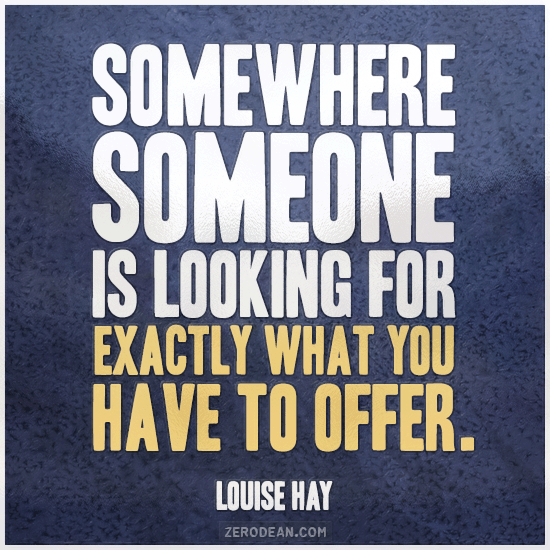 Objectives:

Branding and building confidence through online presence, networking, resumes, cover letters, interviewing
Job search strategies
Confidence building tools
2
Getting the   Ready-to-Work Back to Work
Branding and Confidence
Online
Networking
Go to Meetup.com networking events. Many are industry specific.
Reframe the message: don’t say “I’m unemployed.” Talk about what you’re doing now and say you’re looking for a paid position using those skills.
If switching careers, think of yourself as already in that career and do everything you can to gain knowledge.
Reach out to the recruiter and/or hiring manager. Introduce yourself and why you are interested in position. 
See if any LinkedIn connections are connected with company you are pursuing. Ask for introduction or recommendation. 
Talk about career goals as often as possible. With friends/family at birthday parties, weddings; strangers at the bar; hobby-based social gatherings. Never turn it off.
Encourage use of LinkedIn. Employers use LinkedIn to reach out to job candidates. Profiles 100% complete come out on top.
Imagine what profile looks like to a recruiter/hiring manager. Take the time to create something to be proud of. Ask for recommendations.
To get ideas, research: 
other profiles of people working in similar fields; employees at desired companies; company profiles. 
Go beyond the online resume. Contribute to conversations so when employers Google you, you show as actively engaged in your field. You don’t have to be an expert to have an opinion.
Google self to see what comes up in employer’s search. Clean up the results if necessary.
#
3
Getting the Ready-to-Work Back to Work
Branding and Confidence
Resume
Difficult to write, but critical for confidence. 
Get help from a career coach or resume writer. Even advanced professionals benefit from advice from an expert.
Use non-traditional resume format to highlight skills and accomplishments at the top.
Customize for each job. Use the job description as a cheat sheet.
Include experiences and accomplishments gained when unemployed.
Cover Letter
Lead by highlighting the experience you have. “Ten years of experience managing a $4.5 million budget for communications company.”
Customize for each job. Research the company. Talk about how you would contribute to the bottom line. 
Explain how time was spent while “unpaid,” and how those skills will translate to the workplace and specific job. RTW training, conferences, volunteer/contract/temp work.
Interview
Feel confident you landed the interview in the first place – you have something attractive to the employer.
Explain the break in employment but don’t give more information than necessary.
Don’t apologize or feel sorry about the break.
Highlight volunteer or temporary work in an accomplishment-oriented way. Talk about what skills you gained or maintained.
Talk about your work history as if it was yesterday, not 2010.
#
4
Getting the Ready-to-Work Back to Work
Job Search Strategies
Do more than apply for specific job postings and get better, faster results!
Create profiles on major job boards and update them at least once a week to keep them at the top of search results. Set your profile to public.
CareerBuilder, Monster, LinkedIn, Indeed, industry specific
Post on your personal social media sites that you are looking for a new opportunity. Describe the ideal position and company. Remind people often.
Practice your elevator speech so when you talk with people you can mention your field and career goals. 
Don’t be too proud or embarrassed to ask for help. People like to feel useful and connected, and helping you will make them feel good.
Spend time in coffee shops, restaurants where business people have lunch, the gym, or anywhere in public. 
Join clubs. Job clubs, community clubs, Toastmasters, support groups, faith-based organizations, etc.
Exercise. What does this have to do with job searching? It will make you physically and mentally stronger, which can lead to better confidence. 
Set aside a period of time each day to focus on these activities, and then reward yourself when you’ve completed an activity.
#
5
Getting the Ready-to-Work Back to Work
Confidence Building Exercises
Homework for your boot camps or coaching. Report out progress.
Ask three people you trust: “I’m doing some work on my career development and would love your help. What do you find most inspiring about me?” The answers are incredibly uplifting.
Understand what is uniquely you and remind yourself of that when you are under confident. 
Bilingual? 
Good speaker? 
Excellent listener?
Math skills? 
Create a list of accomplishments both professional and personal. Create a list of short-term goals related to past accomplishments so they are easier to attain. Read it at least once a week.
Make an extra effort to connect with your friends and family, even if you feel like retreating. When they reciprocate, it will feel great. 
Act as you wish to be perceived. Practice in your everyday life.
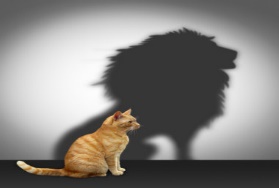 #
6
Getting the Ready-to-Work Back to Work
Group Discussion
Many of you have career re-start type boot camps that address content from the presentation today.
In your small group, please answer the following questions:
In what ways are you helping the participants grow confidence in their job searches? What have you found works best?
What are 1-2 action items you gleaned from this session and how will you implement them?
Do you have any additional strategies to share with the group that we didn’t cover today?
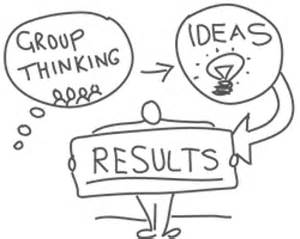 #
7
Getting the Ready-to-Work Back to Work
Resources
Resume Advice After a Career Break: An Interview with iRelaunch
http://www.huffingtonpost.com/kristin-maschka/resume-advice-after-a-car_b_869488.html
How to Explain Long-Term Unemployment
https://www.themuse.com/advice/how-to-explain-longterm-unemployment
Five Threats to Your Job-Hunting Stamina
http://career-advice.monster.com/job-search/getting-started/threats-to-your-jobhunting-stamina-hot-jobs/article.aspx
How to Best Explain a Gap in Employment
http://www.boston.com/jobs/news/jobdoc/2011/08/how_to_best_explain_a_gap_in_e.html
#
8
DOL Contacts
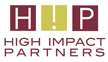 Jen Swidler
Jen@employmenthacker.com 

harone@mit.edu>
Your  Federal Project Officer, DOL National Office and Technical Assistance Providers
Ready to Work Grantee Mailbox
RTW@dol.gov
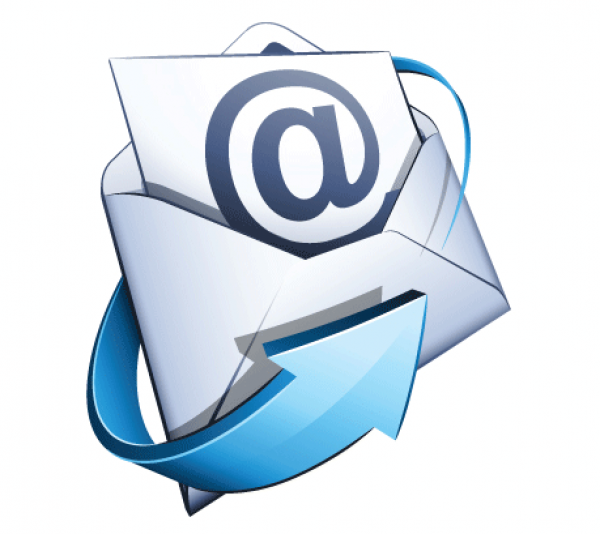 #
9